סיור רוסיה - להבין את "האחר"
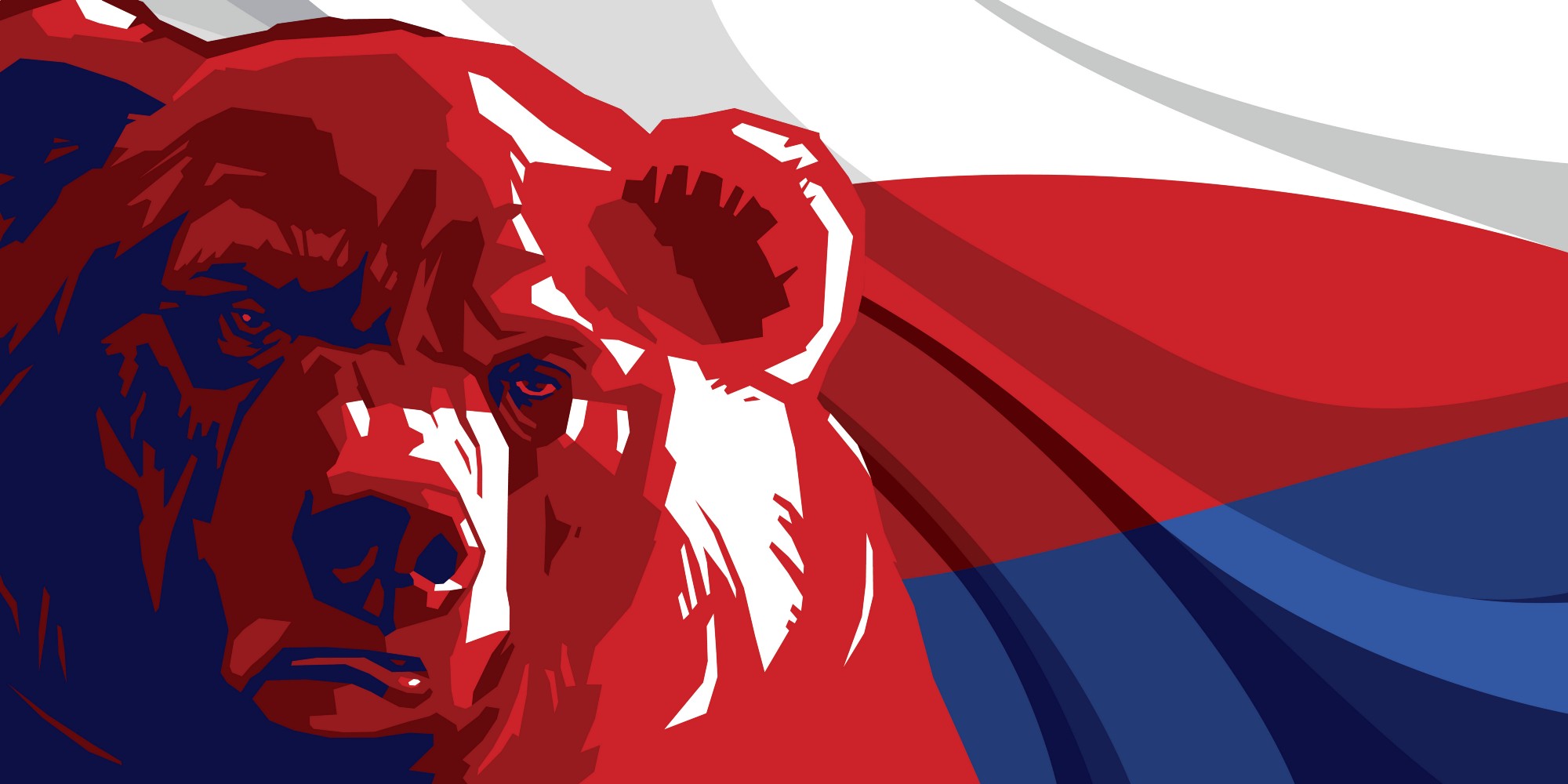 Russia - exploring “Otherness”
תהליך הלמידה
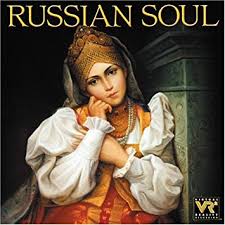 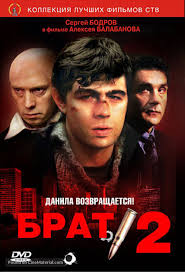 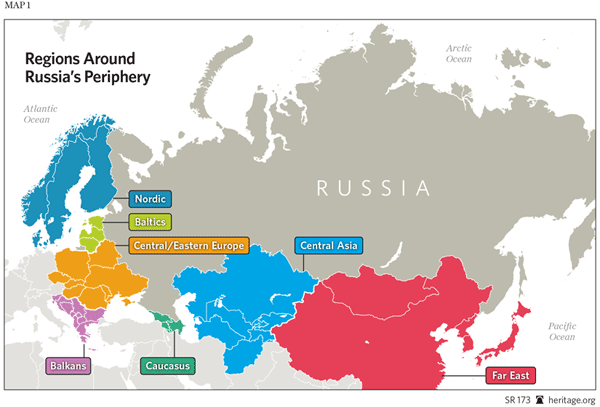 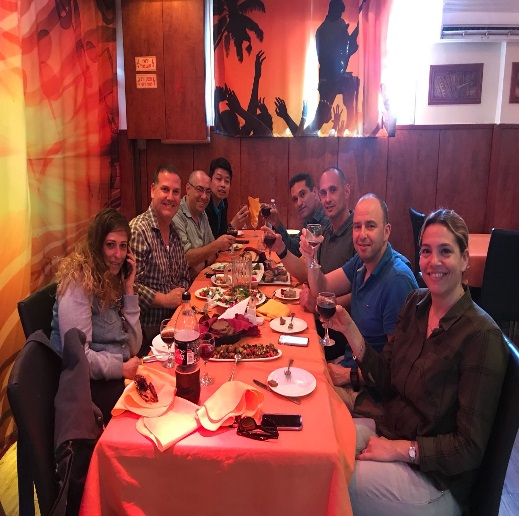 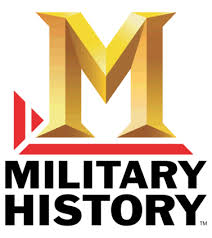 The learning process
ברוסיה העבר הוא גם ההווה וגם העתיד
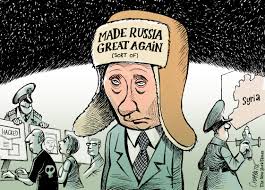 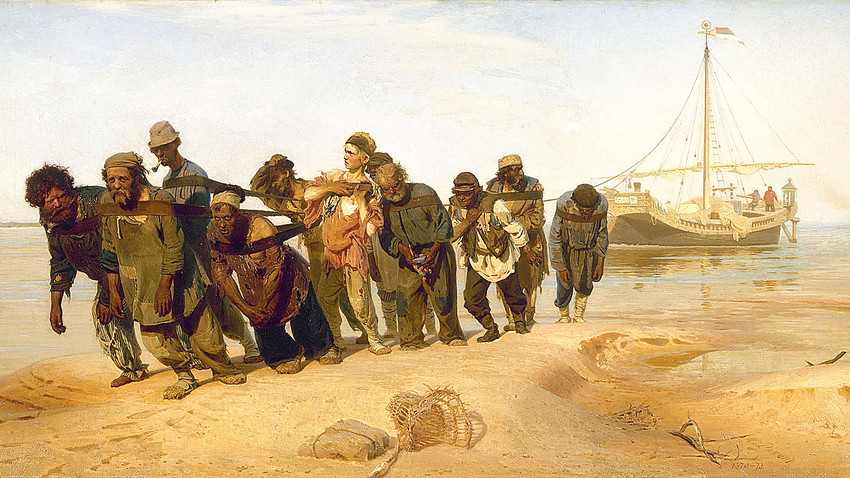 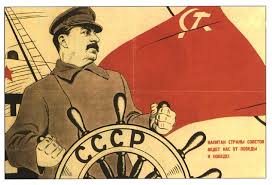 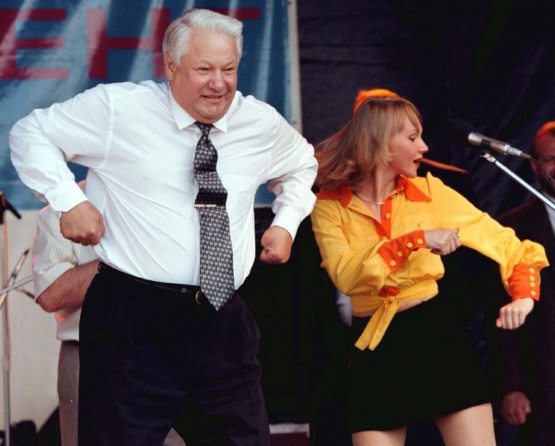 In Russia the past is both the present and the  future
ואולי בעצם רוסיה לא כל כך שונה?
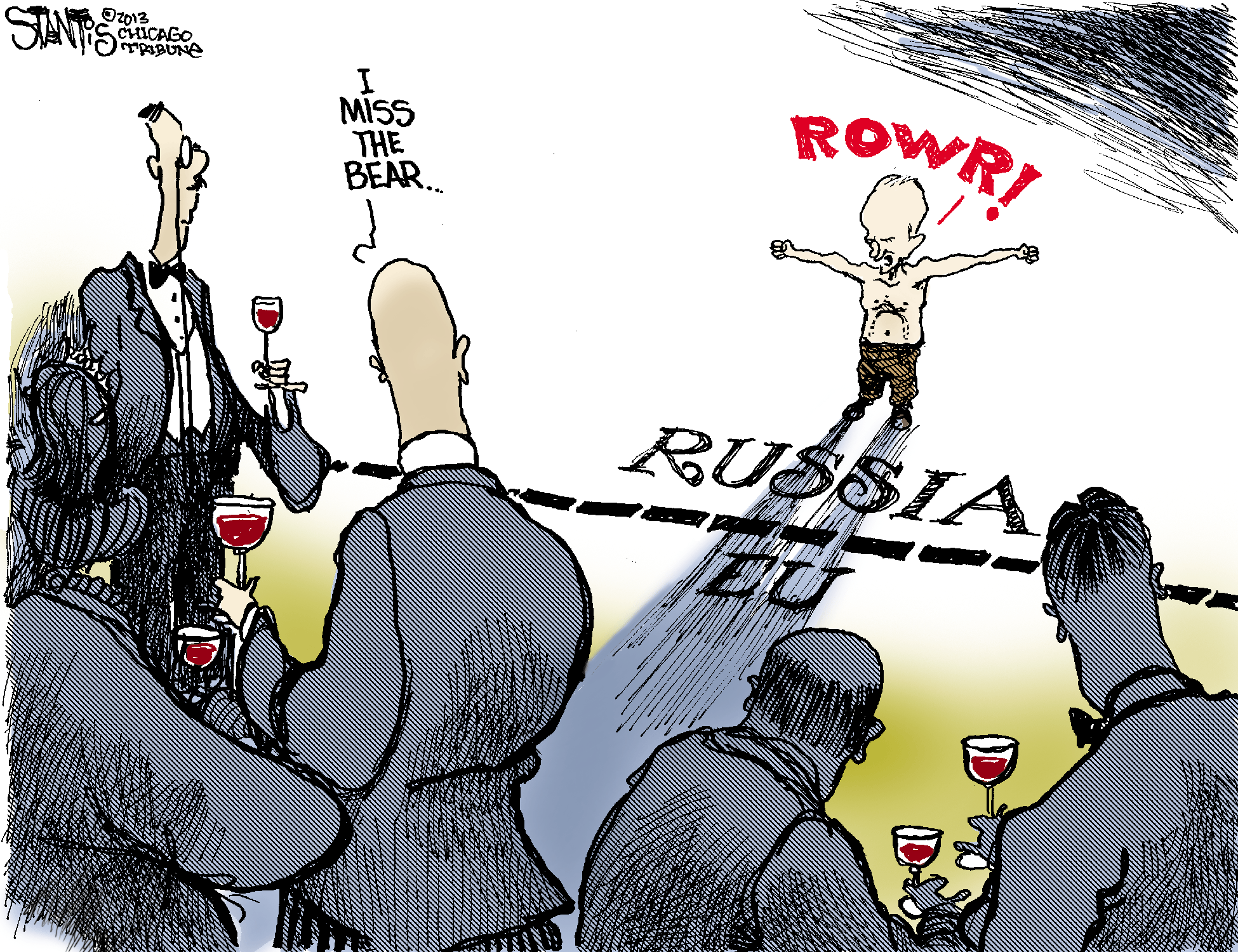 Or maybe Russia is not all that different?
ואם השיר הזה נשמע לכם מוכר...
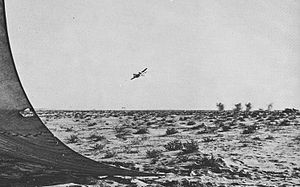 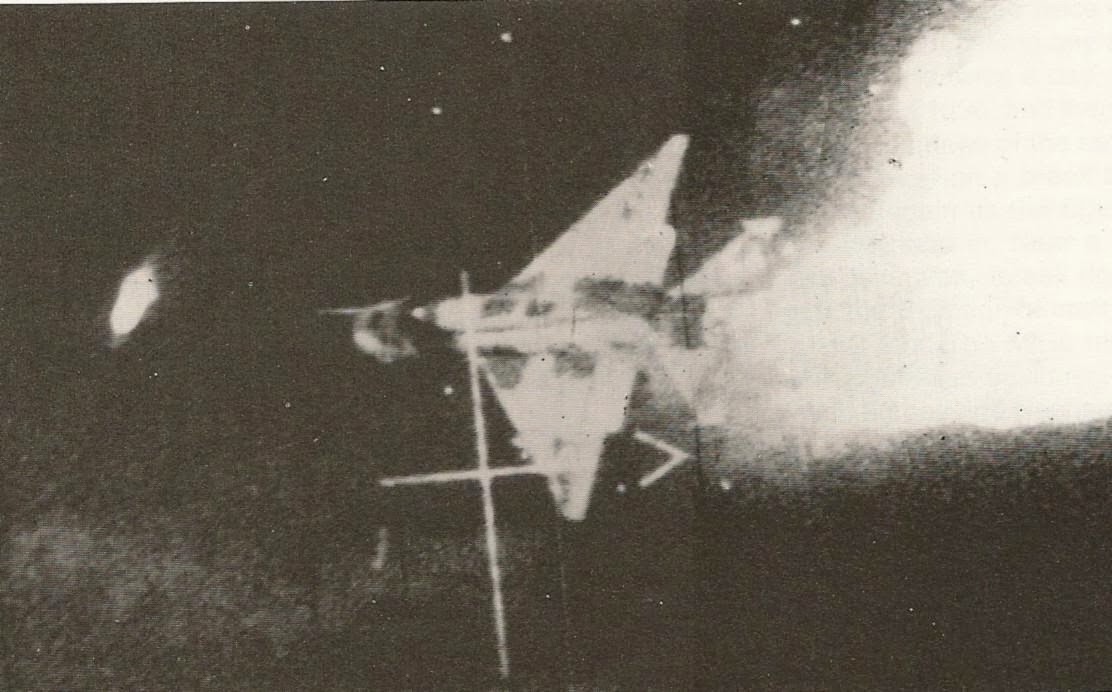 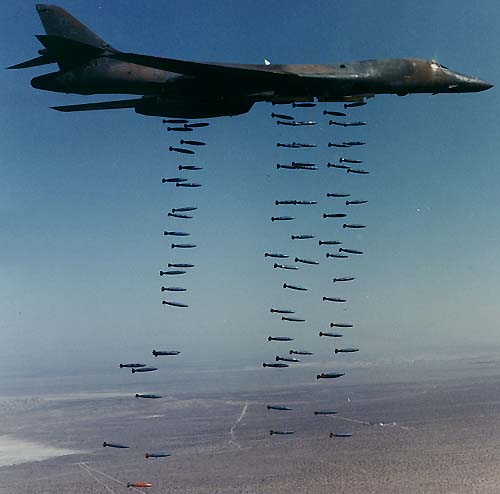 1970
1982
2015
This rings a bell…
דברים שרואים משם לא רואים מכאן
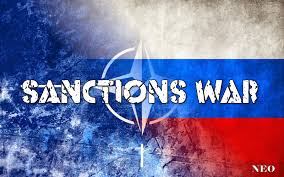 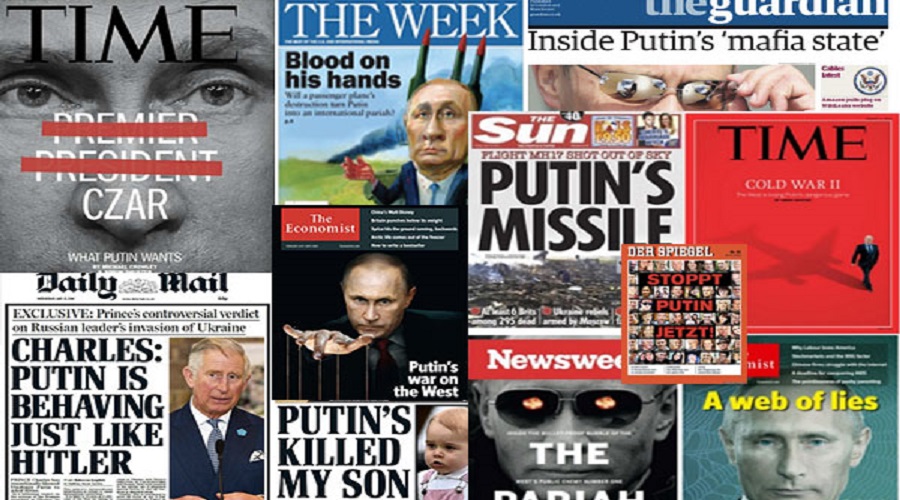 Where you sit is where you stand
מה אנחנו רוצים לדעת?
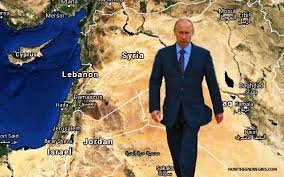 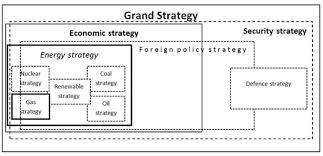 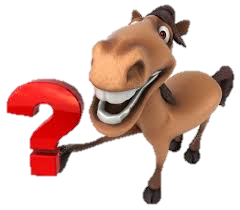 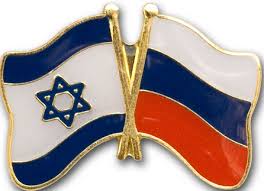 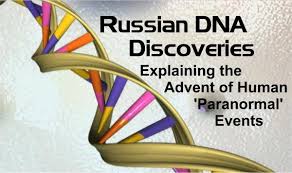 So what do we want to know?